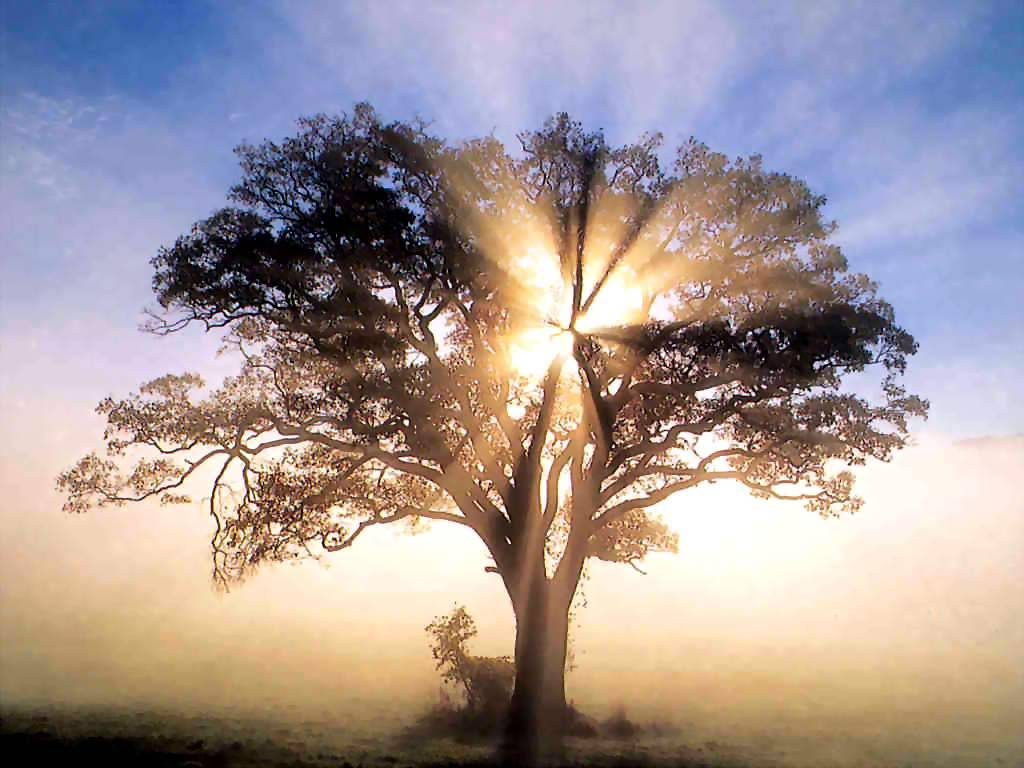 How ToRemain Faithful
Revelation 2:10
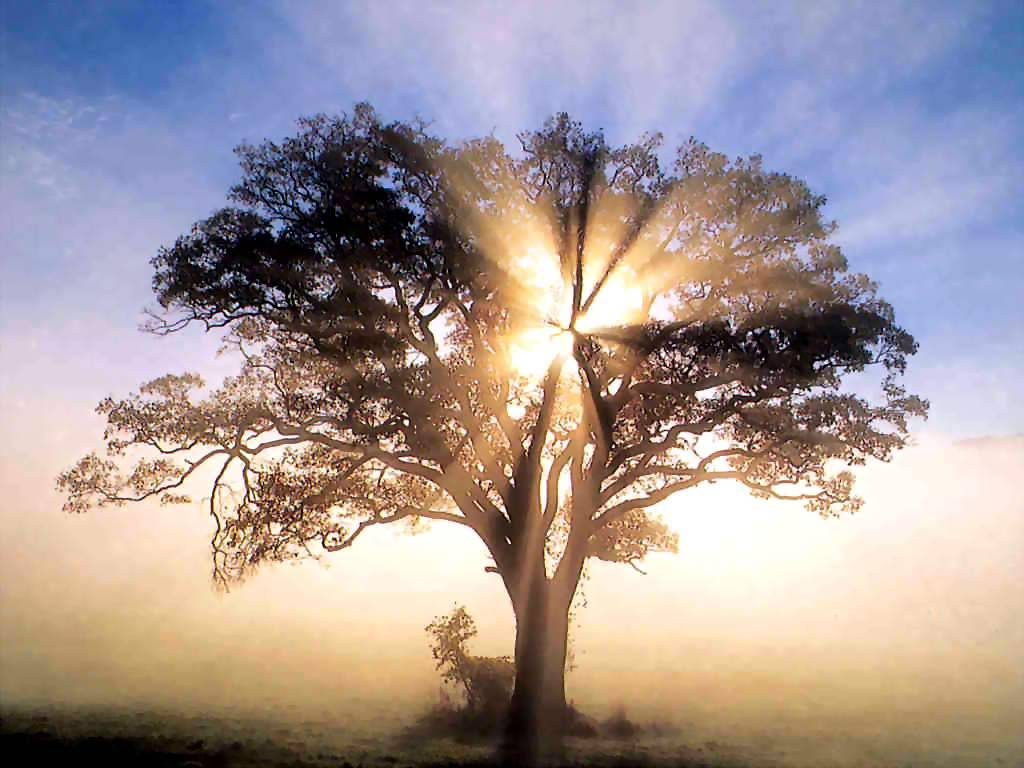 How To Remain Faithful
Let God Say Something To You Every Day
(Heb.1:1-2)
Say Something To God Every Day
(Eph.6:17-18)
Say Something For God Every Day
(2Cor.3:2)
Do Something For God Every Day
(Matt.25:40)